The Lord’s Prayer
Our Father, who art in heaven, hallowed be Thy Name. 

Thy Kingdom come, Thy will be done 
on earth, as it is in heaven. 

Give us this day our daily bread. 

And forgive us our trespasses, as we forgive those who have trespassed against us. 

And lead us not into temptation, but deliver us from evil. 

For Thine is the kingdom, and the power, and the glory, for ever and ever. 

Amen.
Discuss: How did it go last week?
What are you thankful for this week?

This week read James or Ephesians. OR Mark or Esther. You can do it!
Pray before you read.
Then ask yourself: 
Where are we at in God’s story?
Who wrote this, to whom, why?
What is this book saying?
What does it show me about God?
How does it apply to my life today?
How do the Spirit help me put this into practice?
Song: Before the Throne of God Above
Written by Charitie Lees Bancroft in the 1860s.
The version we’re listening to is a modern recording by Shane and Shane.
The song is filled with biblical truth about how we are guiltless and righteous before God because of what Jesus did for us on the cross.
The Gospel of the Kingdom
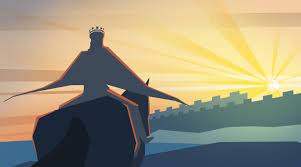 Declaring The Kingdom of God
How beautiful on the mountains are the feet of those who bring good news, who proclaim peace, who bring good tidings, who proclaim salvation, who say to Zion, “Your God reigns!” – Isaiah 52:7
Definitions of the Kingdom
Repent: “Shuv” -- to turn around
Kingdom: comes from “melek” which means “king.”
Heaven: “Shamayim” which means “heavens and earth.” (Genesis 1)
Near: “Karav.” Not almost here, but present and intimate. Now.
What is Faith?
Faith in the Bible = belief + action
What we believe affects what we do.
The Kingdom: God’s Power Breaks In
Exodus 8:16-19

“Then the Lord said to Moses, “Tell Aaron, ‘Stretch out your staff and strike the dust of the ground,’ and throughout the land of Egypt the dust will become gnats.” They did this, and when Aaron stretched out his hand with the staff and struck the dust of the ground, gnats came on people and animals. All the dust throughout the land of Egypt became gnats. But when the magicians tried to produce gnats by their secret arts, they could not.

Since the gnats were on people and animals everywhere, the magicians said to Pharaoh, “This is the finger of God.” But Pharaoh’s heart was hard and he would not listen, just as the Lord had said.
The Kingdom: God Reigns
“The Lord reigns for ever and ever.” Exodus 15:18
The Kingdom: God is Obeyed
Exodus 19:3-8

“Then Moses went up to God, and the Lord called to him from the mountain and said, “This is what you are to say to the descendants of Jacob and what you are to tell the people of Israel: ‘You yourselves have seen what I did to Egypt, and how I carried you on eagles’ wings and brought you to myself. Now if you obey me fully and keep my covenant, then out of all nations you will be my treasured possession. Although the whole earth is mine, you will be for me a kingdom of priests and a holy nation.’ These are the words you are to speak to the Israelites.”

So Moses went back and summoned the elders of the people and set before them all the words the Lord had commanded him to speak. The people all responded together, “We will do everything the Lord has said.”
God’s Kingdom Comes When…
He steps in with power
His reign is acclaimed
His reign is acknowledged by obedience
Our God Reigns!
The reign of God brings “wholeness and fulness of life, when all things are as God intended them to be, when we are at peace with God, with ourselves and with the world.”

“The good news of the kingdom of God that is to go out to the ends of the earth, to bring comfort and joy to all nations, is the good news of the living God who reigns, who returns to his rightful inheritance, and who redeems the whole world. And all of these things God will accomplish through his mighty arm -- his Arm (his Servant), outstretched in gentle compassion, outstretched in suffering love, and outstretched in cosmic victory. The gospel is on its way.” 

The Mission of God’s People, Christopher Wright
How do we declare the Kingdom?
We bear God’s name well
“You shall not take (bear, carry) the name of the Lord your God in vain, for the Lord will not hold him guiltless who takes his name in vain.” Exodus 20:7 
Show others what He is like
We must go and tell
For there is no difference between Jew and Gentile—the same Lord is Lord of all and richly blesses all who call on him, for, “Everyone who calls on the name of the Lord will be saved.” How, then, can they call on the one they have not believed in? And how can they believe in the one of whom they have not heard? And how can they hear without someone preaching to them? And how can anyone preach unless they are sent? As it is written: “How beautiful are the feet of those who bring good news!” – Romans 10:12-15
How Did the Disciples Bring the Good News?
They Share God’s Story
Peter in Acts 2
Stephen in Acts 7
They Engage the Culture
Peter visits a Gentile’s Home in Acts 10
Paul preaches to the Athenians in Acts 17
They Share Their Own Story
Paul in Acts 22
Experience
What is your story with Jesus?
How does it fit into God’s bigger story?

Share your story with Jesus in your group.
Practice: Building Our Foundation
Share Jesus with someone this week.
Talk about who He is and what He has done in your life.
Doxology: Expression of Praise to God
Praise God from Whom all blessings flow.

Praise Him all creatures here below.

Praise Him above ye heavenly hosts.

Praise Father, Son and Holy Ghost.

Amen.